Jules Verne annab võimaluse lõiminguks
Priit Pensa
17.03.2015
Milleks lõiming
Tervikliku maailmapildi kujundamine
Seoste leidmine
Aineülesed tööd
Koostöö õpetajate vahel
Kellega lõimida?
Miks just Jules Verne’i teos
Ajastu sümbol
Kirjanduse ja geograafia seos
Lai valik teoseid
Tööetapid
Lugemine
Igal õpilasel 2 peatükki
Info kogumine kaardile
Tsitaadi leidmine illustratsiooni jaoks
Lühikokkuvõte koostamine loetud peatükkidest
Kaardi koostamine
Kogutud info jagamine
“Abraham Lincolni” ja “Nautiluse” teekonna kandmine kaardile
Teoses leidunud kohanimede lisamine kaardile
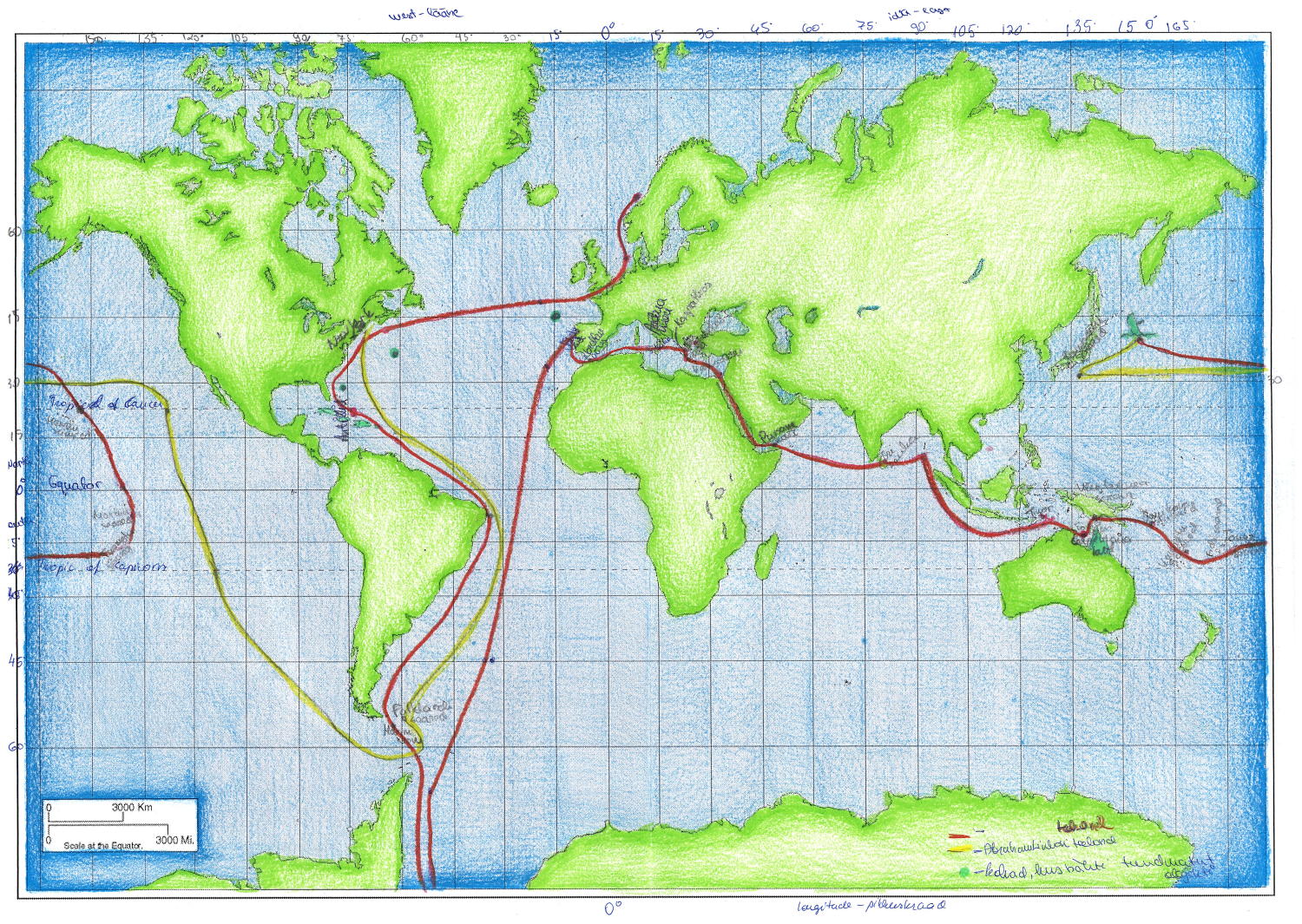 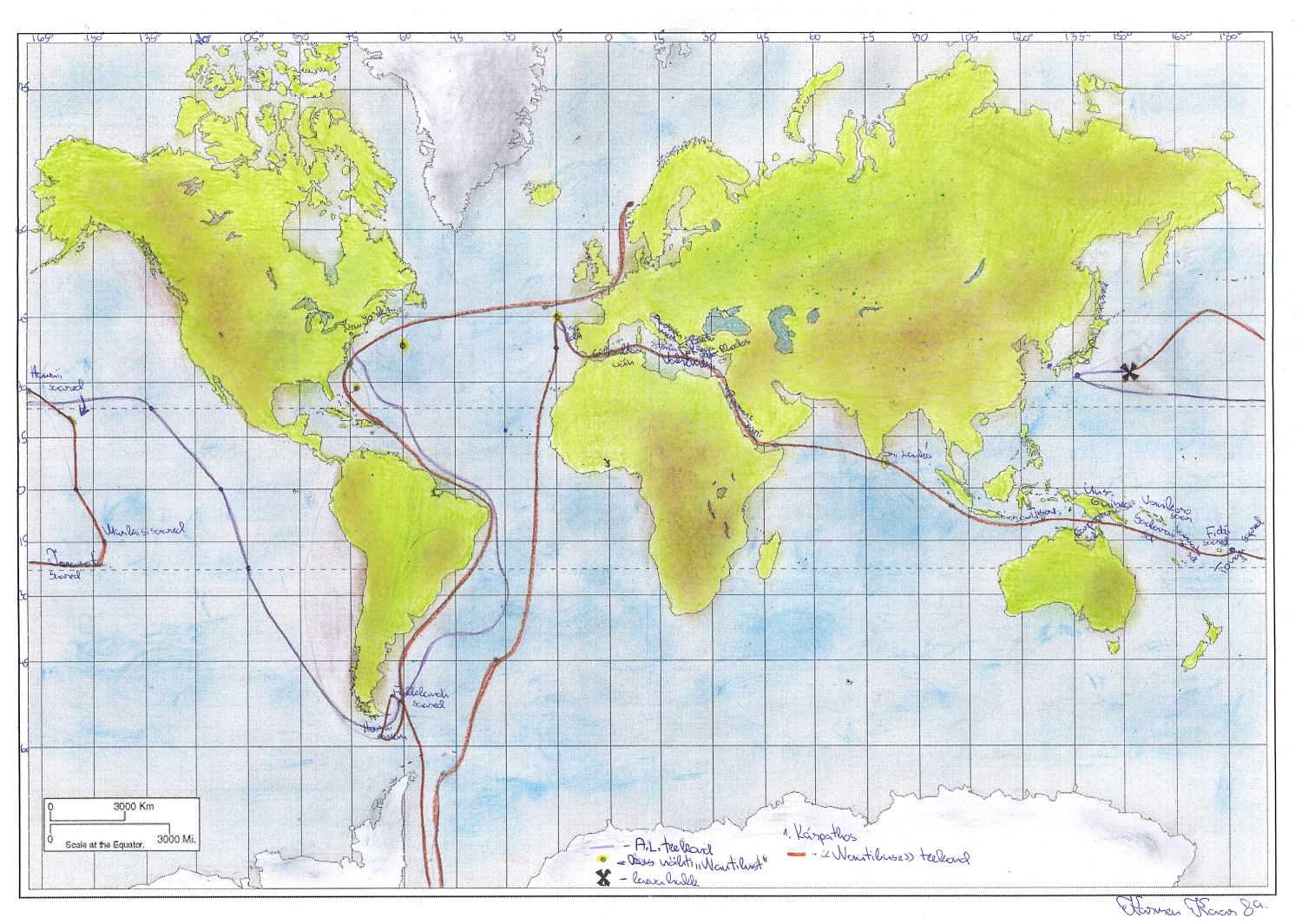 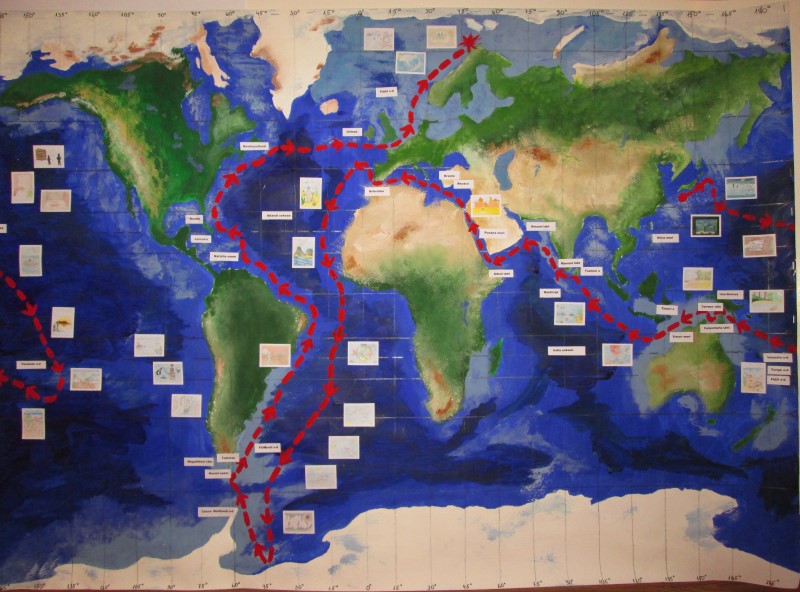 Illustratsioonid
Loetud peatükist tsitaadi valimine
Tsitaadi alusel illustratsiooni loomine
http://www.veeriku.tartu.ee/gallery/displayimage.php?album=85&pid=6281&slideshow=5000#top_display_media
Füüsika?
Rõhu teema õppimisel kasutatakse raamatut
Vastavad peatükid loevad kõik õpilased
Robootika?
Robootika vahendite kasutamine rõhu õppimisel
Lisaülesanne
GIS-päeva konkursitöö
http://arcgis.com/explorer/?present=3e27e0dc7d374f91ab4a80c60d281662
Hindamine
Igat tööetappi hinnatakse vastavas aines
Kokkuvõttev hindamine viktoriini vormis
Tänan kuulamast!
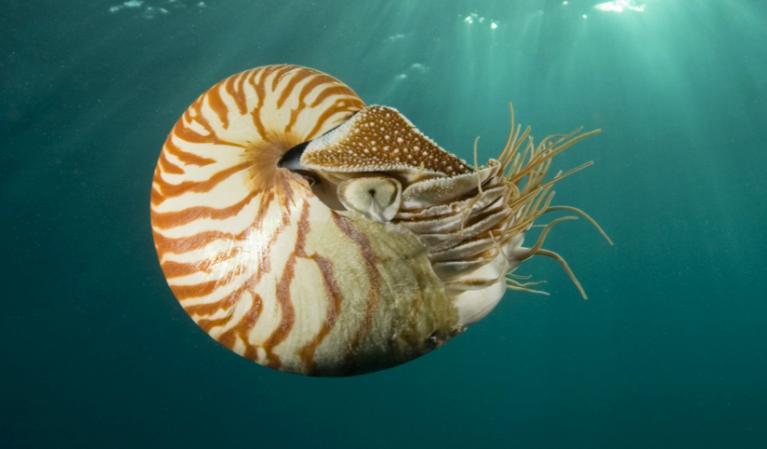